Common Vulnerability Scoring SystemThe State of CVSS for the 2020s
Dave DugalJuniper Networks
Dale RichDTCC
Co-chairs of CVSS Special Interest Group
Agenda
Current Status of CVSS v3.1
The Hopes and Dreams of CVSS v4.0
Highlights: Approved and Proposed Work Items
How to Get Involved
Open Q&A
Current Status of CVSS
CVSS v3.1 published in June 2019
Improves upon v3.0 without introducing new metrics or values
Allows for frictionless adoption of the new standard
Usability was a prime consideration
Improve the clarity of concepts introduced in CVSS v3.0
Improve the overall ease of use of the standard
Clarify definitions with better explanations of existing base metrics
Lots and lots of examples of “Scope” described in Section 3.5 of the User Guide
Defined the CVSS Extensions Framework
CVSS Glossary of Terms expanded and refined
Where we’ve been and where we’re going
CVSS v3.x – Objectives
The challenges of virtualization (Scope)
Increased objectivity and repeatability
Removed the “middle 90%” Impact issue
CVSS v4.0 – Looking Forward
Threat Intelligence metrics
Exploitability vs. Likelihood of Attack
Cloud Services and OT
Concepts of “Survivability” and “Resilience” to measure recovery effort
Active vs. Passive “User Interaction”
“Attack Complexity” vs. “Attack Requirements”
Nomenclature
The Hopes and Dreams of CVSS v4.0
Expand applicability from classic IT to OT and Cloud Services
Operationalizing Threat Intelligence
Considering a new “Severity” Metric Group
Category of Exploit
Kinetic Impact
Collateral Damage
Active vs. Passive “User Interaction”
“Attack Complexity” vs. “Attack Requirements”
Motility
Persistence
Note: CVSSv4 targeting June 2021 FIRST Conference to announce publication
[Speaker Notes: Category of Exploit
Privilege Escalation, Remote Code Execution, Information Disclosure, Denial of Service
Kinetic Impact
Health and Human Safety, Societal Impact, Access to Fundamental Human Services, etc.
Collateral Damage
Essential Service Outage, Critical Infrastructure Impact, Public Sector Reliability, etc.
Motility
Wormable, Cascading Impact (e.g. forward then crash), etc.
Persistence
Impact Resilience, Restoration Complexity, Ease of Mitigation, etc.]
CVSS v4.0: Approved Proposals
Temporal Metric Group is replaced by the “Threat Metric Group”
“User Interaction” (Active vs. Passive)
“Attack Requirements” base metric
Added to compliment “Attack Complexity”
Clarification of “Scope”
Removal of “Report Confidence” and “Remediation Level”
CVSS v4.0: Proposed Work Items
New “Severity” Metric Group
Support for Unknown (X) values in Base Score
New “Threat Intelligence Confidence”
Likelihood of exploit at scale
“Resilience”
“Ease of Mitigation”
“Kinetic Impact”
“Collateral Damage”
Nomenclature
Check out https://bit.ly/cvssv4-workitems for complete list
Get Involved!
The CVSS SIG holds weekly conference calls to discuss improvements to the standard
Meetings to discuss CVSS v4.0 occur on Thursday at 13:00 ET
Become an active Participant in the meetings, or just join our mailing list as an Observer
Details of how to get involved are on the CVSS home page:https://www.first.org/cvss
Or rock it old school, and drop us an e-mail:cvss@first.org
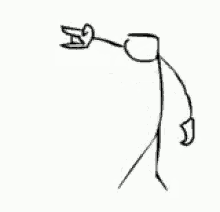 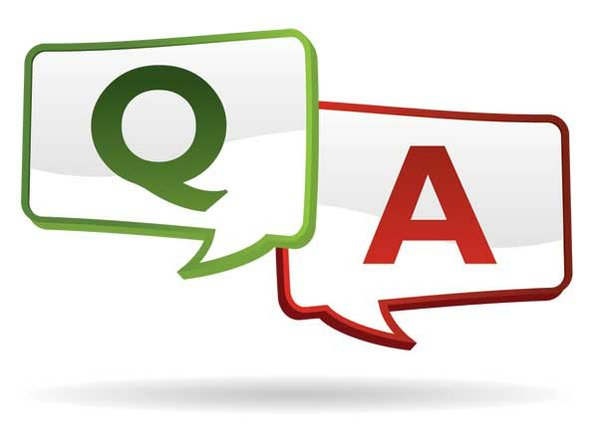